Community ManagerThink Tank Blogger Outreach
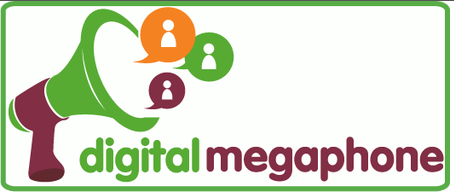 Phil Gomes
Senior Vice President
Edelman Digital
2
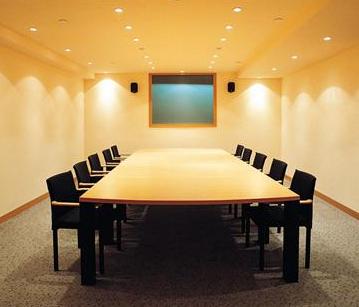 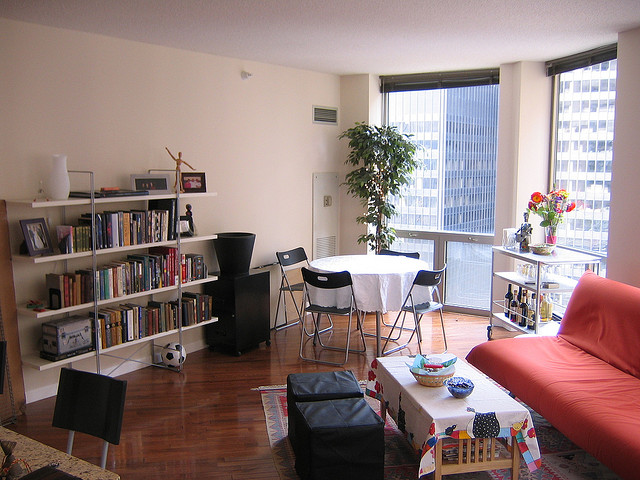 3
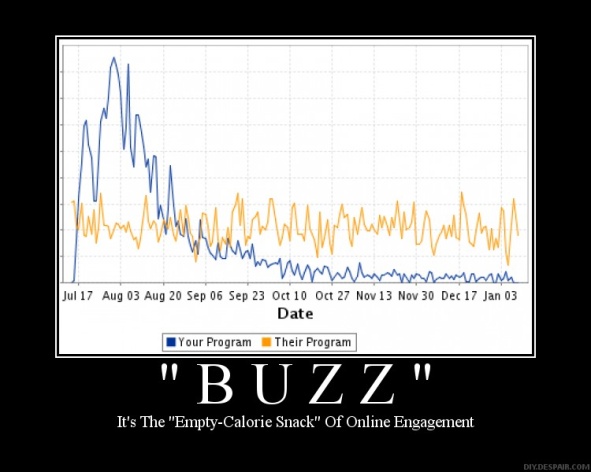 4
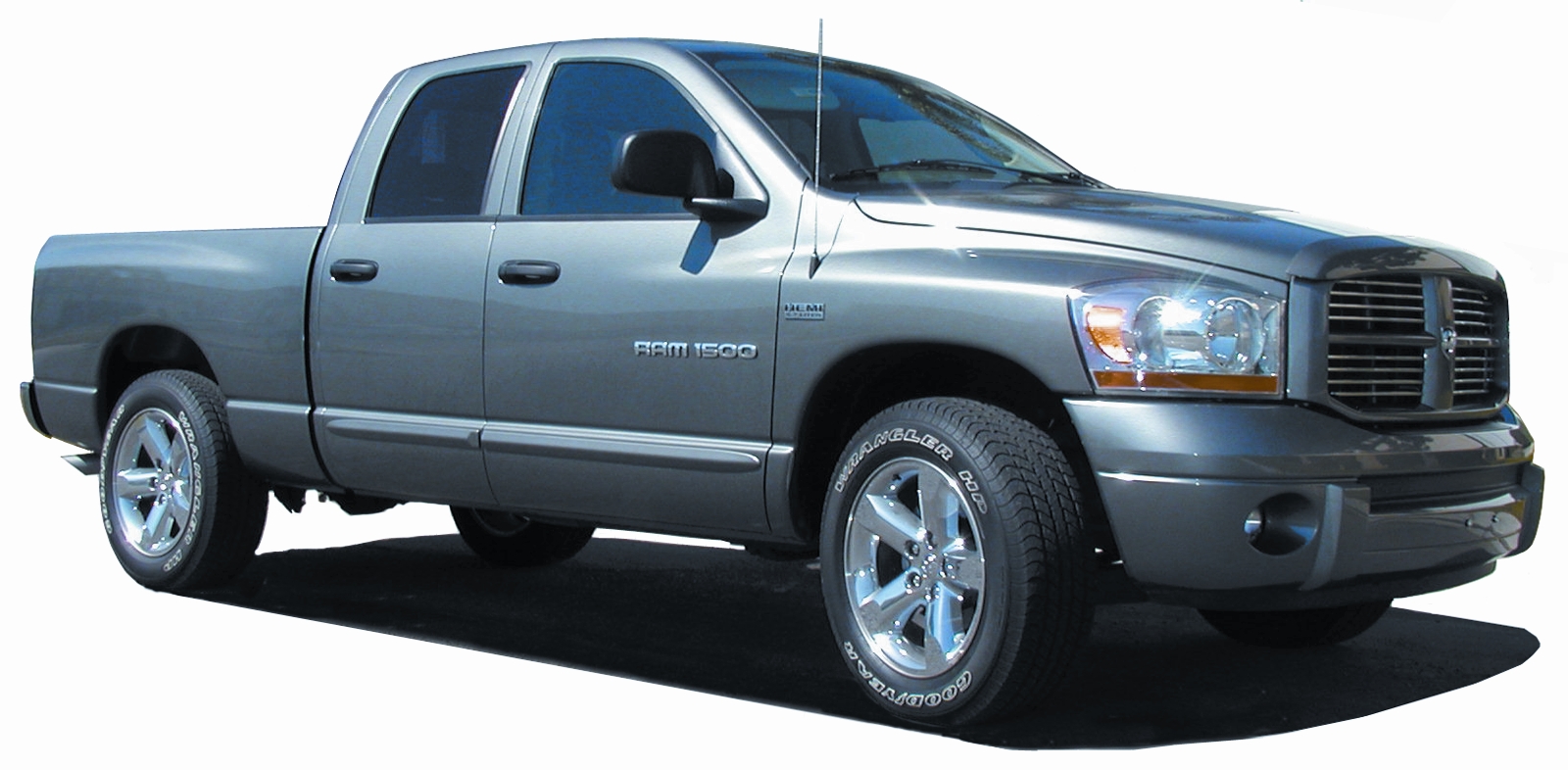 5
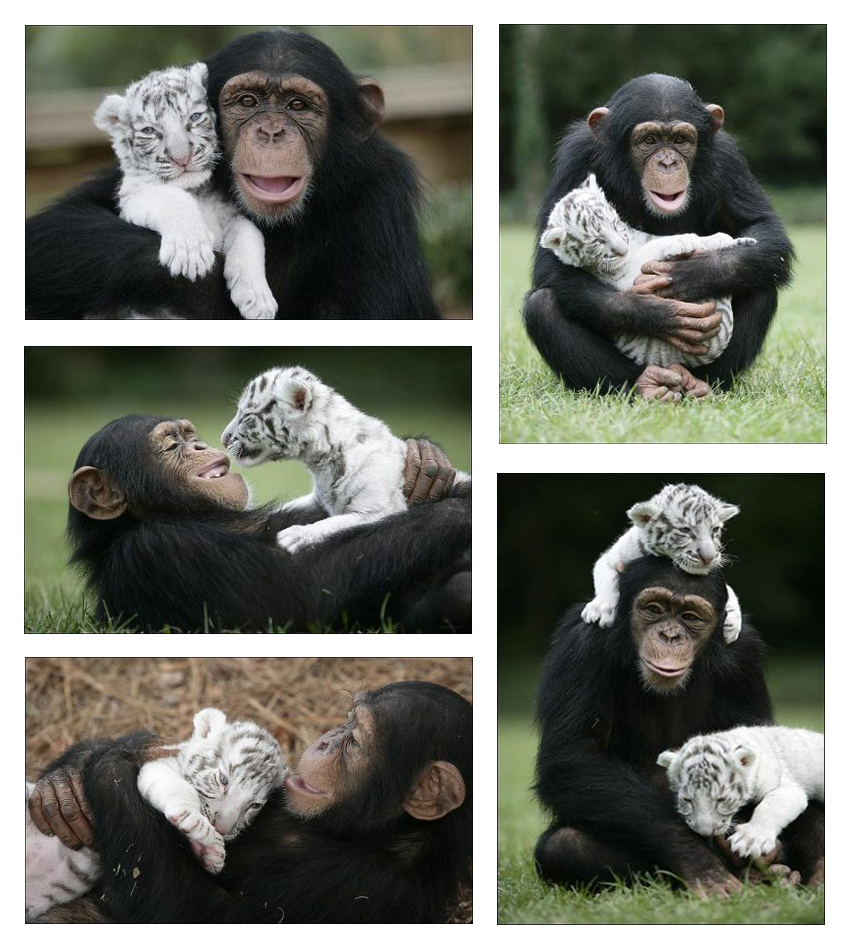 6
Access > Free Stuff
7
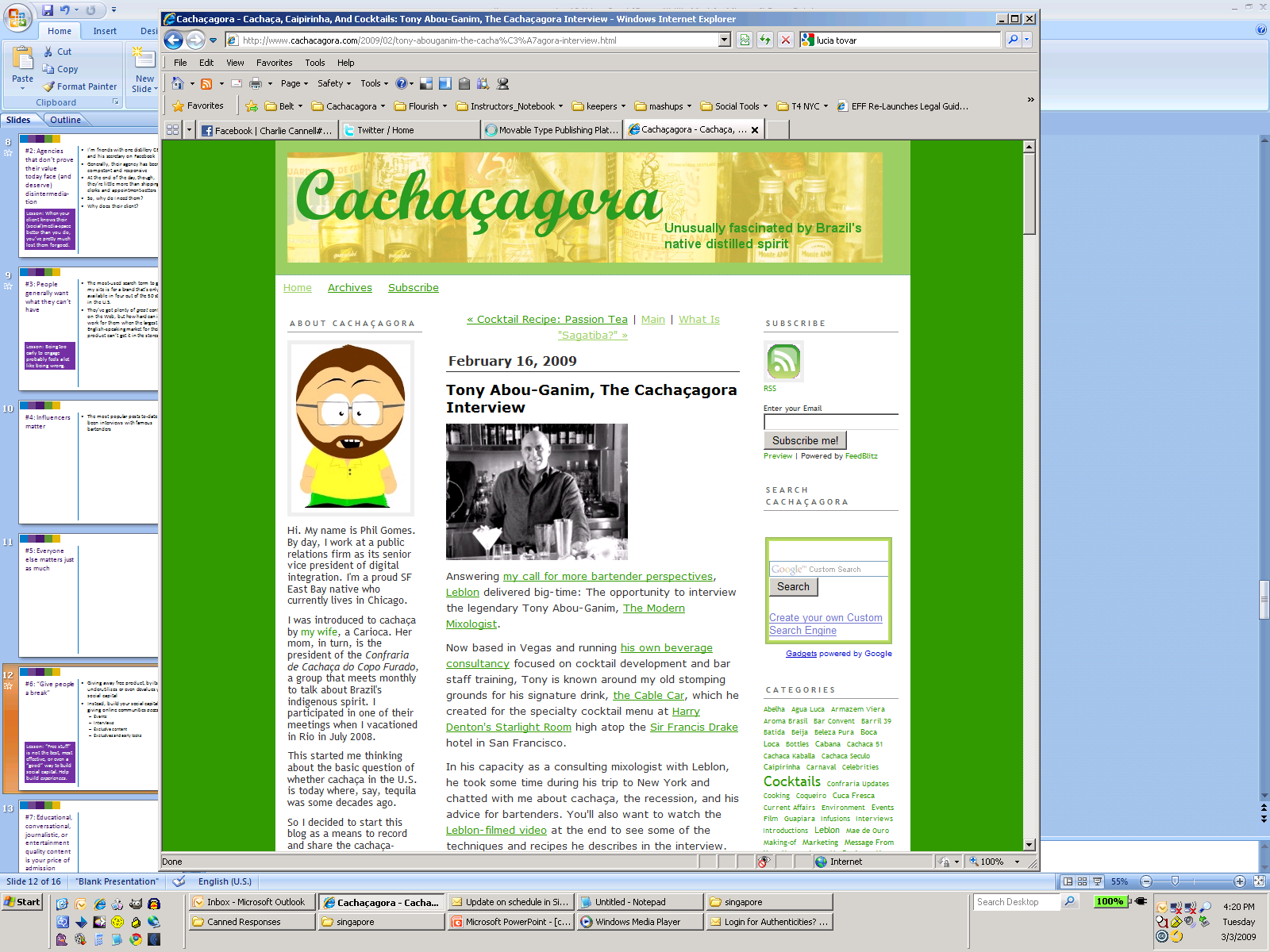 Community ManagerThink Tank Blogger Outreach
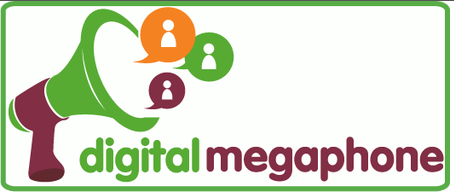 Phil Gomes
Senior Vice President
Edelman Digital